«Моё здоровье – в моих руках»
Составила Е.А. Зизянова, классный руководитель 5а класса

МКС(К)ОУ 
«С(К)ОШ-И VIII вида № 13»
Соблюдение правил личной гигиены – эффективный и доступный метод укрепления и сохранения здоровья.
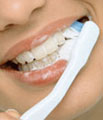 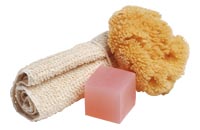 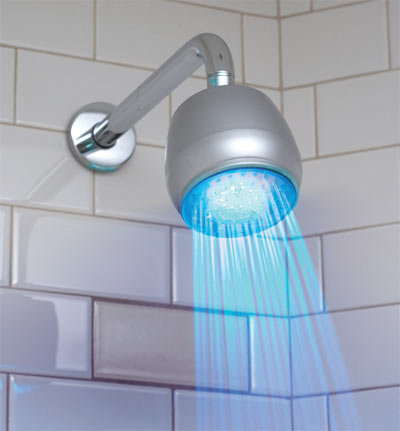 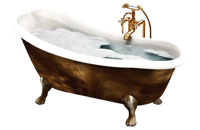 Правильное питание
Полезные продукты: хлеб, макаронные изделия (из муки грубого помола), крупы, картофель, овощи, фрукты.

«Берегись!» (вредные продукты): сахар, чипсы, конфеты, сладости, кондитерские изделия.
Полезные и вредные продукты
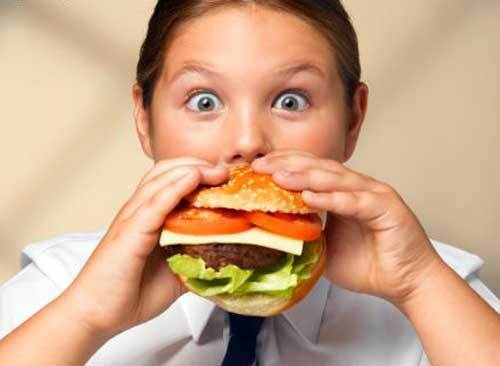 Режим дня
– это 
 правильное
распределение 
 времени,
 на основные 
 жизненные 
 потребности 
 человека.
Двигательная активность
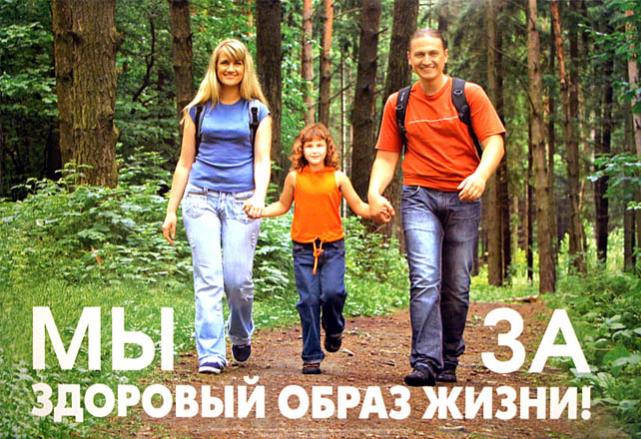 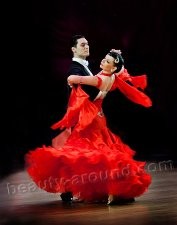 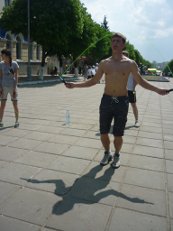 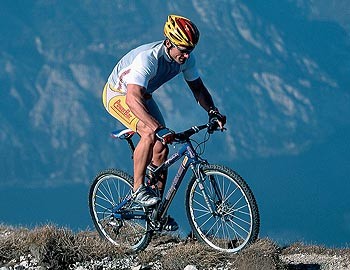 Вредные привычки
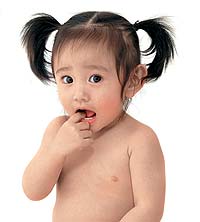 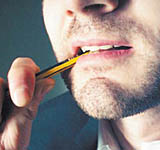 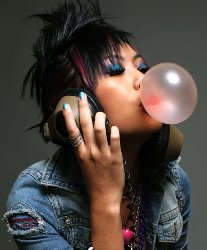 Смертельные привычки
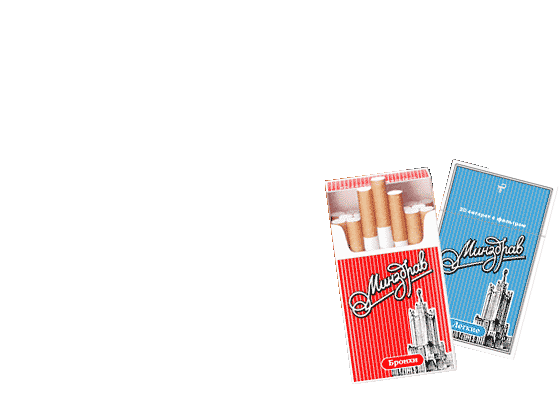 НАРКОМАНИЯ
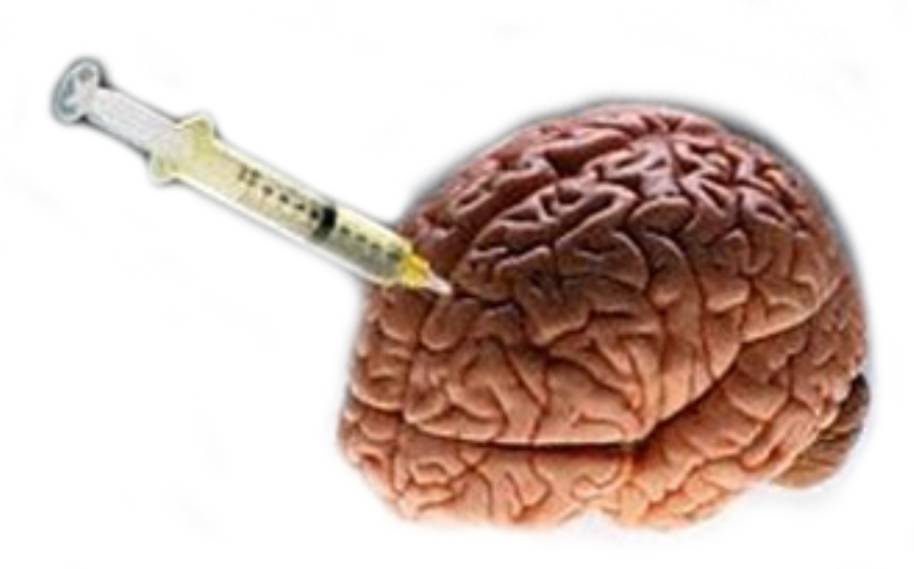 АЛКОГОЛЬ
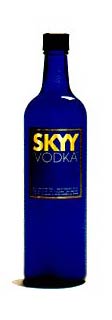 ТАБАКОКУРЕНИЕ
Мы открыли пять секретов,
Как здоровье сохранить.
Выполняя все секреты,
Без болезней будем жить.